Логический анализ текста:как извлечь из текста максимум пользы
Какое бывает чтение?
Результатное чтение
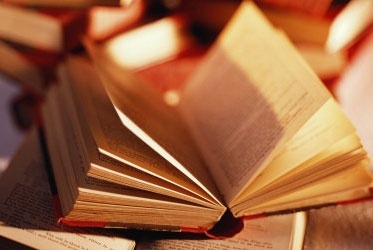 Процессное чтение
[Speaker Notes: Итоги обсуждения.]
Выборочное чтение
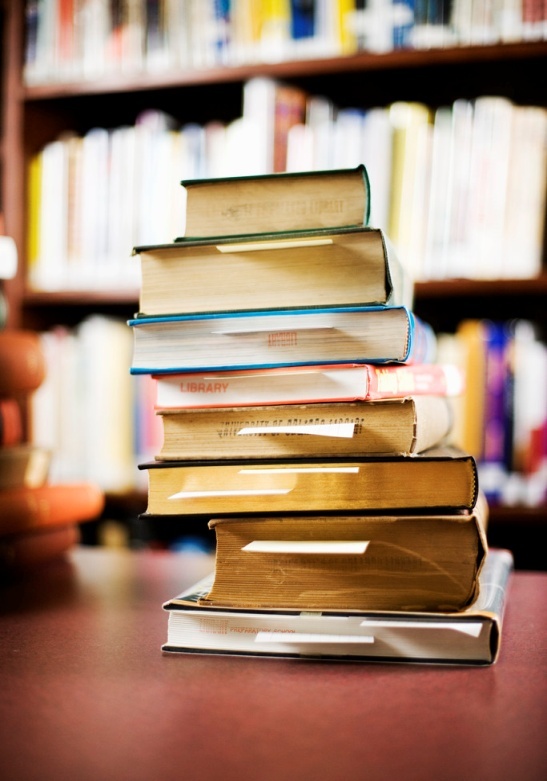 В оглавлении найти нужную главу.
Цели
Открыть главу, убедиться, что она вам нужна.
Введение
В главе – нужные страницы.
Слова-маячки
В главе найти нужные абзацы
Слова-маячки
[Speaker Notes: Тренируемся с выбранной книгой]
Уровни понимания текста
Понимаю в мельчайших деталях
Глубокое понимание
В целом понимаю
Рабочее понимание
Знать - не знаю, рассказать - расскажу
Презентация
Рабочее понимание текста
Выделитьлогические блоки
Выделить ключевые слова
Нарисовать схему основной мысли
[Speaker Notes: Выделить логические блоки
Как нарисовать схему основной мысли? – см. «Инструкция по выборочному чтению».
Упростить текст – выделить тезисы, отделить их от обоснований и иллюстраций]
Рабочее понимание текста
Выделитьлогические блоки
Выделить ключевые слова
Переформулировать и упростить текст
Выделить элементарные смысловые кирпичики
Нарисовать схему основной мысли
[Speaker Notes: Выделить логические блоки
Как нарисовать схему основной мысли? – см. «Инструкция по выборочному чтению».
Упростить текст – выделить тезисы, отделить их от обоснований и иллюстраций]
Логические блоки текста
Введение
Основная часть
Заключение, выводы
Экспозиция,
реклама
Размышления,
тезисы,
развернутое обоснование
Что делать, куда идти, что покупать
[Speaker Notes: Практика:
Выделить логические блоки в первых трех статьях РК.
Блочная структура текста: как найти в тексте главное. Что читать, а что не читать.  Блоки текста на примере Выборочное чтение – самостоятельно. Другие тексты?]
Логические блоки текста
Тезис
Указание, как правильно думать или делать
Комментарии
Иллюстрации
Как это бывает
Уточнения и пояснения
Обоснование
Логика, опыт, авторитеты
[Speaker Notes: Практика:
Выделить логические блоки в первых трех статьях РК.
Блочная структура текста: как найти в тексте главное. Что читать, а что не читать.  Блоки текста на примере Выборочное чтение – самостоятельно. Другие тексты?]
Введение
Основная   часть
Заключение, выводы
Размышления,  тезисы,
развернутое обоснование
Тезис
Указание, как правильно думать или делать
Экспозиция,
реклама
Что делать, куда идти, что покупать
Комментарии
Иллюстрации
Логические блоки текста
Как это бывает
Уточнения и пояснения
Обоснование
Логика, опыт, авторитеты
[Speaker Notes: Практика:
Выделить логические блоки в первых трех статьях РК.
Блочная структура текста: как найти в тексте главное. Что читать, а что не читать.  Блоки текста на примере Выборочное чтение – самостоятельно. Другие тексты?]
Логические блоки текста
Заключение, выводы
ВЫВОД=
ЦЕЛЬ
Введение
ЭКСПОЗИЦИЯ
+ РЕКЛАМА
ТЕЗИС
Основная часть
[Speaker Notes: Практика:
Выделить логические блоки в первых трех статьях РК.
Блочная структура текста: как найти в тексте главное. Что читать, а что не читать.  Блоки текста на примере Выборочное чтение – самостоятельно. Другие тексты?]
Логические блоки текста
Заключение, выводы
ВЫВОД=
ЦЕЛЬ
Введение
ЭКСПОЗИЦИЯ
+ РЕКЛАМА
Иллюстрация
Фамилии,
Термины
Проблемы, обещания
ТЕЗИС
Основная часть
Матричная структура: на разной глубине
[Speaker Notes: Практика – Текст Гиппенрейтер. Какая реклама, где логические блоки, учитывая матричную структуру текста.]
Логические блоки текста
Заключение, выводы
ВЫВОД=
ЦЕЛЬ
Введение
ЭКСПОЗИЦИЯ
+ РЕКЛАМА
Иллюстрация
Иллюстрация
Иллюстрация
Фамилии,
Термины
Проблемы, обещания
ТЕЗИС
ОБОСНОВАНИЕ
ОБОСНОВАНИЕ
Определения
Анти-тезис
Тезис
Тезис
Основная часть
[Speaker Notes: Логические блоки: тезис – обоснование – иллюстрации. Первые три статьи  плюс Инструкция по выборочному чтению.]
Сложный предмет
Талант
Смысл: продуктивное соединение мыслей и фактов
МЕЛКИЕ, пустые
ГЛУБОКИЕ,
богатые
ПРОСТОЙ
СЛОЖНЫЙ
Элементы непрочные
Соединение ничего богатого не дает
Все на поверхности, нечего черпать
Крепкие и простые элементы
Соединение дает ценность, богатство
В глубине есть что черпать
Мало элементов, связи простые
Много элементов, много связей
ПУТАНЫЙ
ВНЯТНЫЙ
Элементы узнаваемы.
Все связано, все просто. Аккуратно
Небрежно, непоследовательно,хаотичные броски внимания
Качественный текст копаем, обрабатываем.
Спорный – выборочно.
Плохой - выкидываем
Главное – найти основные смысловые элементы:
элементарные смыслы и конструкции из них
[Speaker Notes: Элементарные смыслы: Простой-сложный. Глубокий (богатый) – Мелкий (пустой), Внятный – Путаный.]
Блондинки
Женщины
Логические подразделения
Отдельно взятые понятия, 
логически между собой не связаны
Кислое
Часть от целого
Мужчины
Мягкое
Порядочные люди
Пар
Пересекающиеся понятия
Вода
Идеал
Алфавитные
Средство – цель
Деньги
Каталоги
Лед
Движение
Систематические
Рост, развитие
Действие к цели
Предметные
Причина - следствие
Превращение
[Speaker Notes: Статическая схема, динамическая схема. Все коротко.]
Аутогенная тренировка
Поиск смысловых кирпичиков
Как новый психотерапевтический метод, аутогенная тренировка была предложена в 1932 году немецким психотерапевтом Иоганном Генрихом Шульцем. Он сравнивал самоотчеты и физиологические изменения у участников экспериментального гипноза, а также у лиц, занимающихся по системе йогов. Те и другие в начале погружения в гипнотический сон или в состояние концентрации внимания неизменно отмечали у себя возникновение чувства тяжести, связанное с расслаблением мышц, и чувство тепла, наступавшее вследствие расширения кровеносных сосудов. Шульц предположил, что целенаправленное вызывание этих ощущений может привести к начальным стадиям гипноза. Для этого он разработал специальный комплекс упражнений, направленный на тренировки расслабления скелетной мускулатуры и гладких мышц сосудов и внутренних органов. Свой метод Шульц назвал аутогенной тренировкой.
[Speaker Notes: Стр. 18 «Аутогенная тренировка»]
Аутогенная тренировка
Он сравнивал самоотчеты и физиологические изменения у участников экспериментального гипноза, а также у лиц, занимающихся по системе йогов. Те и другие в начале погружения в гипнотический сон или в состояние концентрации внимания неизменно отмечали у себя возникновение чувства тяжести, связанное с расслаблением мышц, и чувство тепла, наступавшее вследствие расширения кровеносных сосудов. Шульц предположил, что целенаправленное вызывание этих ощущений может привести к начальным стадиям гипноза. Для этого он разработал специальный комплекс упражнений, направленный на тренировки расслабления скелетной мускулатуры и гладких мышц сосудов и внутренних органов. Свой метод Шульц назвал аутогенной тренировкой.
Аутогенная тренировка
Он сравнивал самоотчеты и физиологические изменения у участников экспериментального гипноза, а также у лиц, занимающихся по системе йогов. Те и другие в начале погружения в гипнотический сон или в состояние концентрации внимания неизменно отмечали у себя возникновение чувства тяжести, связанное с расслаблением мышц, и чувство тепла, наступавшее вследствие расширения кровеносных сосудов. Шульц предположил, что целенаправленное вызывание этих ощущений может привести к начальным стадиям гипноза. Для этого он разработал специальный комплекс упражнений, направленный на тренировки расслабления скелетной мускулатуры и гладких мышц сосудов и внутренних органов.
Психотерапия (либо развитие личности)
Участники экспериментального гипноза
Физиологические изменения
Ощущения по самоотчетам
Чувство тяжести
Гипноз
Расслабление мышц
Состояние концентрации внимания
Ощущение тепла
Расширение кровеносных сосудов
Йоги
Обычные люди через специальные упражнения
Аутогенная тренировка
Автор: И.Г. Шульц, 1932
Физиологические изменения
Расслабление мышц
Расширение кровеносных сосудов
Ощущения по самоотчетам
Участники экспериментального гипноза
Чувство тяжести
Гипноз
Ощущение тепла
Состояние концентрации внимания
Йоги
Психотерапия (либо развитие личности)
Обычные люди через специальные упражнения
Аутогенная тренировка
Автор: И.Г. Шульц, 1932
Методика Эмиля Куэ
В 20-е годы широкой популярностью пользовалась система французского целителя — аптекаря Эмиля Куэ, которую он сам назвал «школой самообладания путем сознательного самовнушения». Основной причиной любого заболевания Куэ считал человеческое воображение. Поэтому для выздоровления он предлагал своим пациентам ежедневно заниматься самовнушением формул улучшения состояния здоровья. 
Основная формула, которую предлагал Эмиль Куэ, была: "Мои дела с каждым днем во всех отношениях становятся все лучше и лучше!" 
Э.Куэ был уверен, что всякий, живущий с мыслью «Я достигну!», обязательно достигнет. Поэтому своим методом он лечил людей независимо от заболевания, за что и подвергался справедливой критике. Вместе с тем обучение больного тренировочным приемам самовнушения для активного участия в процессе выздоровления и в наши дни определяет высокую психотерапевтическую ценность этого метода.
Методика Эмиля Куэ
«школа самообладания путем сознательного самовнушения». Основной причиной любого заболевания Куэ считал человеческое воображение. Поэтому для выздоровления он предлагал своим пациентам ежедневно заниматься самовнушением формул улучшения состояния здоровья. 
Основная формула, которую предлагал Эмиль Куэ, была: "Мои дела с каждым днем во всех отношениях становятся все лучше и лучше!" 
Э.Куэ был уверен, что всякий, живущий с мыслью «Я достигну!», обязательно достигнет. 

Что значат фразы, где нет выделения? Как они связаны с остальным текстом?
Самообладание
Все? Всегда?
Многие. Часто.
Куэ
20-е годы
   XX века
Успех
Активность больного!
Воля
Тренировка
Здоровье
Внушения
Воображение
Заболевание
Выздоровление
Образы
+
Самовнушение
Я достигну!
Болезнь
[Speaker Notes: Интеллект-схема]
Глубокое понимание
Рисунок 1
Ключевые блоки
Ключевые слова: выделить
Главные мысли (тезисы),
Общая картинка-схема идеи текста
Рабочее понимание
Рисунок 2:
детализированная схема
Определить место, где роем
Установить элементы: что является смысловыми кирпичиками
Тема-Рема: въедливо, подробно
Все связи
Детальное строение как есть
Рисунок 3: итоговая, смысловая схема: Интеллект-карта
Устранить дубликаты смысловых кирпичиков,
Сгруппировать по емким блокам (7±2 элемента)
Симметрия
Компактная, емкая, запоминающаяся
[Speaker Notes: Ближайшая задача – детализированная схема. Тема-рема!]
Не деловое, личное
Деловое взаимодействие               Деловое ЛИЦО
Не-Эффективные
Эффективные модели
Вахтер
Бандит
БИЗНЕСМЕН
МЕНЕДЖЕР
Достоинство
Низкая самооценка
Понимание
целей общения
Тупость
А ты?
Секретарь,
официант
Инициатива,				Отвечает,
      идет вперед,				реагирует
      двигает проекты
Чувство собеседника
Что еще?
Эгоцентризм, черствость
Вежливая теплота
Невежливость, холодность
Отношение на равных			Отношение
Или сверху				немного снизу
Голова прямо				Голова вбок
Дрессировка
Обучение с подкреплением — это вовсе не система наград и наказаний. 
Награды и наказания 
приходят обычно после того, как действие совершено, часто спустя длительное время (суд). 
не могут воздействовать на уже совершенное действие. 
Подкрепление — будь то “положительное”, то, к чему надо стремиться, например, улыбка или ласка, или “отрицательное” — то, чего надо избегать, подобно рывку поводка или нахмуренным бровям — происходит именно во время поведения, на которое надо воздействовать. Подкрепление изменяет поведение только тогда, когда дается в правильно выбранный момент.
[Speaker Notes: Стр. 19]
Дрессировка
Обучение с подкреплением — это вовсе не система наград и наказаний. 
Награды и наказания 
приходят обычно после того, как действие совершено, часто спустя длительное время (суд). 
не могут воздействовать на уже совершенное действие. 
Подкрепление 
происходит именно во время поведения, на которое надо воздействовать. 
изменяет поведение только тогда, когда дается в правильно выбранный момент.
Дрессировка
дрессировала собак и лошадей, пользуясь традиционными методами, но дельфины — другое дело; на животное, которое просто уплывает от тебя, не воздействуешь поводком, уздечкой или даже кулаком. Положительное подкрепление — в основном ведро с рыбой — единственное, чем мы располагаем. 
я оказалась очарованной не столько дельфинами, сколько моим с ними взаимным общением во время дрессировки. 
То, чему я обучилась, работая с дельфинами, я стала применять и в дрессировке других животных. И я начала замечать, как эта система входит в мою повседневную жизнь. Например, я перестала кричать на своих детей, потому что заметила, что крик не помогает. 
Подмечать поведение, которое мне нужно, и сразу подкреплять его — это гораздо более действенно, да к тому же еще и сохраняет мирные отношения в семье.
Дрессировка
Обучение с подкреплением — это вовсе не система наград и наказаний. 
Награды и наказания 
приходят обычно после того, как действие совершено, часто спустя длительное время (суд). 
не могут воздействовать на уже совершенное действие. 
дрессировала собак и лошадей, пользуясь традиционными методами, но дельфины — другое дело; на животное, которое просто уплывает от тебя, не воздействуешь поводком, уздечкой или даже кулаком.
Дрессировка
Подкрепление 
происходит именно во время поведения, на которое надо воздействовать. 
изменяет поведение только тогда, когда дается в правильно выбранный момент.
я оказалась очарованной не столько дельфинами, сколько моим с ними взаимным общением во время дрессировки. 
То, чему я обучилась, работая с дельфинами, я стала применять и в дрессировке других животных. И я начала замечать, как эта система входит в мою повседневную жизнь. Например, я перестала кричать на своих детей, потому что заметила, что крик не помогает. 
Подмечать поведение, которое мне нужно, и сразу подкреплять его — это гораздо более действенно, да к тому же еще и сохраняет мирные отношения в семье.
Влияние на животных и людей
Дрессировка через наказание
Дрессировка через подкрепление
Система наград и наказаний
Обучение с подкреплением
Действеннее 
отрицательного, очаровательно
Медаль
Улыбка, 
ласка
награды
положительное
наказания
отрицательное
кричать
Суд
Рывок поводка,
нахмуренные брови
Традиционное:
не подходит 
к свободным.
Подмечать!
Совершается после того, как все уже произошло. Прошедшее не меняет.
На будущее влияет по-разному…
Совершается в момент свершения действия
Меняет, если в правильный момент.
[Speaker Notes: Задача — зарисовать схемой только то, что нужно. Ненужное — не рисовать.
На дом: Шенкман «С чего начинать мужчине». + Про Максимум жизни]
Тренинги личностного роста
Часто противопоставляют тренинги навыковые и личностного роста. Это не совсем правильно. Тренинги личностного роста — тоже навыковые, только вырабатывают они навыки не узко конкретные, а универсальные, работающие в широком диапазоне. 
Навык писать карандашом палочки слева направо — навык. Водить машину, пользоваться ложкой, разговаривать на русском или английском, подавать даме руку — это конкретные социальные навыки. 
Но навык «включать голову» и принимать собственные решения, навык позитивного отношения к жизни, навык конструктивного отношения к жизни, так же как навык ответственности и дисциплины — это тоже навыки, а не просто личностные черты. Это то, что вырабатывается в формате стандартной наработки навыков.
Предположим, я продавец в элитном магазине, продавец неплохой, но хочу двигаться вперед: мне нужны перспективы. Соображаю: мне нужно быть шустрым, а я не умею делать раскладку товара, не умею делать яркую рекламу, медленно читаю, плохо держусь на публике и часто конфликтую. Если на тренинге меня научили раскладывать товар на витрине, дали удачные образцы яркой рекламы, обучили быстрому чтению, отдрессировали поведению на публике и обучили бесконфликтным фразам в типовых конфликтах — я продвинулся. Только: был ли это личностный рост либо приобретение конкретных навыков?
Раскладка товаров, скорее всего, поможет только в раскладке товаров: это конкретный навык. Хотя если меня обучали смотреть на произведение рук своих с точки зрения другого человека, учили мыслить системно, просчитывая реакции человека с начала входа в магазин до его выхода — это уже моменты личностного роста, поскольку эти умения помогут мне не только в магазине, а уже в широком круге ситуаций.
Обучение конкретным фразам для предотвращения типовых конфликтов — конкретно-навыковое обучение, социально-психологический тренинг. Обучение же эмоциональной саморегуляции, навыку перехвата инициативы и умению позитивного перевода, умение понимать позитивные намерения людей и конструктивно на них реагировать — это уже обучение навыкам, дающим универсальные результаты, это уже тренинг личностного роста.
Навык — доведенное до автоматизма умение решать тот или иной вид задачи (чаще всего - двигательной). Всякий новый способ действия, протекая первоначально как некоторое самостоятельное, развёрнутое и сознательное действие, затем в результате многократных повторений может осуществляться уже в качестве автоматически выполняемого компонента действия, т. е. навык. в собственном смысле слова. В отличие от привычки, навык, как правило, не связан с устойчивой тенденцией к актуализации в определенных условиях. (БСЭ).

.
[Speaker Notes: Стр. 19]
Тренинги 
личностного роста
Конкретные, 
узкие 
навыки
Навыковые тренинги
Универсальные, 
широкого применения
навыки
Тренинги 
личностного роста
Включать голову,позитивное отношение к жизни,ответственность идисциплина…
Писать карандашом,
водить машину,пользоваться ложкой,говорить по английски,подавать даме руку…
Раскладка товаров?
Предотвращение конфликтов?
Личностные черты (не вырабатываются)
Способы действия (вырабатываются)
Умение
Навык
Привычка
повторение
повторение
Самостоятельное,
развернутое, 
сознательное
Свернутый компонент,
автоматическое
бессознательное
Всплывает сама в соответствующей
ситуации
21
40
Что не навыки? 
Убеждения? Состояния?
Тренинги 
личностного роста
Навыковые тренинги
Тренинги 
личностного роста
Что еще вырабатывается? Убеждения? Состояния?
Какие бывают ценности
Представьте себе, что человек говорит вам, что СВОБОДА для него важная ценность. Но задайтесь вопросом – «Какая это ценность?» Его личная? Или может быть это ценность того круга людей, в котором он живет? Ведь в современной европейской культуре «свобода» и «независимость» стали общественно одобряемыми ценностями. 
А может быть «свобода» и «независимость» это ценности, которые он «получил в наследство» от своих родителей. Для папы это было ценностью, и он своим воспитанием привил эту ценность сыну.
А может быть он в течение своей жизни, на собственном жизненном опыте понял, что несвободного мужчину не будут уважать мужчины и любить женщины. И тогда свобода и независимость стали для него важными ценностями.
Если человек ценность «свободы» впитал из культуры, то это значит, что на самом деле для него ПРИНАДЛЕЖНОСТЬ К КУЛЬТУРЕ является гораздо более важной ценностью, чем свобода. И если бы в культуре ценностью было бы «подчинение закону», то для него ценностью стало бы «подчинение», а вовсе не свобода. А значит, на самом деле этим человеком движет вовсе не свобода, а стремление принадлежать к СОЦИАЛЬНОЙ ГРУППЕ.
У американцев СВОБОДА - это ценность всей американской культуры. У немцев национальной ценностью является пунктуальность и точность. А в России, пунктуальность и точность вообще не являются ценностями. Вас наоборот будут считать занудой, если вы будете слишком пунктуальны. Зато в России ценностью является ЩЕДРОСТЬ. Попробуй не угости гостя от души, и тебя все будут считать жмотом.
И если я разделяю ценности своей культуры, то под всеми этими ценностями - свободой, пунктуальностью или щедростью, всегда лежит гораздо более глубинная ценность - принадлежность к культуре. Если принадлежность к социальной группе является для меня главной ценностью, то я могу принять от этой группы любую ценность - хоть «не убий», хоть «око за око», хоть либерализм, хоть коммунизм. В зависимости от того, какие ценности господствуют в культуре.
.
[Speaker Notes: Стр. 19]
Ценность личная
Ценности группы
Нация
Семья
Школа
Церковь
Банда
Диаспора
Ценности культуры
Ценности семьи
Ценность личная
Ценности группы
Создал?
На пустом месте или выбрал из списка?
Нация
Семья
Школа
Церковь
Банда
Диаспора
Ценности культуры
Ценности семьи
Получил в наследство:
ему сознательно привили…
он случайно впитал…
выбрал из полученного в наследство списка?
Аккуратность
Щедрость
Пунктуальность
Подчинение закону
Свобода
лежит стремление
принадлежать…
За тягой к свободе нередко лежит несвободное, шаблонное мышление
[Speaker Notes: Во имя чего автор писал этот текст?]
Истоки отчуждения людей
Главный девиз Карнеги: "избегайте конфликтов", однако многие психологи считают, что сегодня конфликты и конфликтные ситуации отступают на задний план перед другой, куда более пугающей проблемой современности. Конфликты - это неудача общения; они происходят от того, что человек не хочет принимать людей такими, какие они есть. Еще страшнее противоположная крайность - заведомый отказ от подлинного межличностного контакта и подмена его формальными поверхностными отношениями. Вместо глубокого искреннего общения - заученный ритуал вежливости, и то - в лучшем случае. Человек всем своим видом и поведением как бы предупреждает другого: "Ты мне интересен лишь как объект, выполняющий свои социальные функции. Меня не интересует, чем ты живешь на самом деле! И ты тоже не переступай порога моего внутреннего мира". Как следствие - глубочайшее одиночество и отчужденность современного человека, что в развитых "постиндустриальных" странах особенно подает повод для серьезной озабоченности врачам-психиатрам.
Внутренняя установка на уклонение от личностного контакта, по сути дела, приводит к тому же результату, что и всякая ложь, разрушающая прежде всего подлинные взаимоотношения людей. Более того, перестав видеть в окружающих людях их личностную глубину, человек просто теряет чувство реальности: он уже не понимает, почему ложь хуже правды. Ведь когда люди общаются с глубокой душевной открытостью, правдивость сближает их, а любая попытка покривить душой отдаляет друг от друга. Когда же их общение поверхностно-формально, то правдивость обесценивается, а ложь, напротив, перестает страшить потерей взаимной близости - нельзя потерять то, чего нет.... 
.
[Speaker Notes: Стр. 19]
Истоки отчуждения людей
Главный девиз Карнеги: "избегайте конфликтов", однако многие психологи считают, что сегодня конфликты и конфликтные ситуации отступают на задний план перед другой, куда более пугающей проблемой современности. 
Конфликты - это неудача общения;
они происходят от того, что человек не хочет принимать людей такими, какие они есть. 
Еще страшнее противоположная крайность - заведомый отказ от подлинного межличностного контакта и подмена его формальными поверхностными отношениями. Вместо глубокого искреннего общения - заученный ритуал вежливости, и то - в лучшем случае. Человек всем своим видом и поведением как бы предупреждает другого: "Ты мне интересен лишь как объект, выполняющий свои социальные функции. Меня не интересует, чем ты живешь на самом деле! И ты тоже не переступай порога моего внутреннего мира". 
Следствие - одиночество и отчужденность современного человека и повод для серьезной озабоченности  врачам-психиатрам..
[Speaker Notes: Стр. 19]
конфликт
Близость
Истоки отчуждения людей
Неформальные 
Глубокие
Искренние
Интересен сам по себе
Отношения 
Формальные 
поверхностные
заученные
Ритуал вежливости
Интересен полезностью
Фальшивые 
отношения
Подлинные 
отношения
ложь
правда
Контакт 
личностей
Уклонение
Одиночество 
и отчуждение
неудача
удача
Не принимают людей как есть
Принимают людей как есть
Поверхностность
ложь
правда
Личностная
глубина
конфликт
Близость
Истоки отчуждения людей
Фальшивые 
отношения
Подлинные 
отношения
ложь
правда
близость
Уклонение
Одиночество 
и отчуждение
Ищите возможность строить настоящие, глубокие отношения. 
Это отношения открытые, близкие и глубокие
Все другое – страшный ужас.
Конфликт – не страшен, если он проявление открытости и близости
Чтобы  не было ненужных конфликтов, учитесь принимать людей
Паразит и Деятель: ваш выбор?
Имидж
Как вы думаете, по какой причине человек вообще задумывается об имидже? Какая цель существует у человека, заботящегося об изменении своего облика? Верно, скорее всего, он ищет положительной оценки окружающих и, как следствие, психологического комфорта, успеха в личной жизни, в деловом общении и своем деле. И создание имиджа – это одно из средств. Хотя, конечно, далеко не единственное и не главное, но все-таки имеющее значение. 
При этом личное обаяние возможно во всех стилях и образах, и лучше, если вы умеете быть гибким и разным, тогда любому человеку, с которым вы общаетесь, вы сможете показать себя таким, каким он вас ожидает увидеть. И, что очень важно, в любой ситуации обаятельно выглядит прежде всего естественность, не напряженность, внутренняя свобода. При этом, конечно, если только вы не гениальный актер, далеко не всякий образ будет на вас «смотреться». Если вы играете образ, в котором сами чувствуете себя неловко, неорганично, если вы переигрываете или «надеваете» на себя что-то совершенно неблизкое, ваш «зритель» неизбежно почувствует фальшь и наигранность вашего облика. Поэтому надо учитывать некоторую реальность: в человеке существует часть личности, которую можно изменить, и часть личности, которую изменить нельзя, даже если вы (пофантазируем) полностью изменяете свою внешность. 
.
[Speaker Notes: Стр. 19]
Имидж
Создание имиджа – это одно из средств достижения успеха. 
При этом личное обаяние возможно во всех стилях и образах, и лучше, если вы умеете быть гибким и разным, тогда любому человеку, с которым вы общаетесь, вы сможете показать себя таким, каким он вас ожидает увидеть. 
И, что очень важно, в любой ситуации обаятельно выглядит прежде всего естественность, не напряженность, внутренняя свобода. 
При этом, конечно, если только вы не гениальный актер, далеко не всякий образ будет на вас «смотреться». Если вы играете образ, в котором сами чувствуете себя неловко, неорганично, если вы переигрываете или «надеваете» на себя что-то совершенно неблизкое, ваш «зритель» неизбежно почувствует фальшь и наигранность вашего облика. 
Поэтому надо учитывать некоторую реальность: в человеке существует часть личности, которую можно изменить, и часть личности, которую изменить нельзя, даже если вы (пофантазируем) полностью изменяете свою внешность. 
.
[Speaker Notes: Стр. 19]
другие средства
в личной жизни,
в деловом общении,
в деле
Облик
+ оценка
Вш.Успех
	Вт.Комфорт
- оценка
Не напряженность, внутр. свобода
другие средства
естественность
соотв. ожиданиям
Актер?
много разных
в личной жизни,
в деловом общении,
в деле
гибкость
Облик
Облик
Стиль
Имидж
Часть 
изменяемая
Личное обаяние
+ оценка
+ оценка
Вш.Успех
	Вт.Комфорт
- оценка
Фальшь, наигранность
- оценка
ожидания
Часть личности
неизменная
неловко
Не органично
переигрываете
одеваете неблизкое
Чтение-презентация
Запоминать, а не понимать
Бегло прочитайте текст целиком. Во время чтения отмечайте карандашом все формальные ярлычки: важные даты, имена, ключевые определения и понятия.
Отмеченные ярлычки выпишите на бумагу и выучите. Для лучшего запоминания повторите эти ярлычки три раза вслух или расскажите трем разным людям.
Если вы собираетесь презентовать текст устно прикиньте на бумаге короткий план рассказа. На основе плана составьте свой рассказ и один раз проговорите его вслух.
Жизненный мир
Каждый человек видит мир по-своему. Например, кто-то видит привычный мир - враждебным, кто-то - дружелюбным. Такие люди по-разному будут реагировать на происходящее с ними. Первый встретится с незнакомым человеком - и насторожится: незнакомый во враждебном мире - враг, до тех пор, пока не доказал обратного. От него нужно защищаться, а лучше - самому напасть первому. Ударить словом, недоверием, холодностью. 
Для человека, видящего вокруг себя дружелюбный мир, незнакомый человек - это друг, который об этом еще не знает. Ему можно поверить, ему можно улыбнуться, с ним можно познакомиться. В дружелюбном мире - в драку не лезут, а тепло интересуются, устанавливают контакт, завязывают знакомство. Согревают теплой улыбкой и поддерживают добрыми словами. 
Однако, то же самое с точки зрения человека во враждебном мире будет выглядеть по-другому: «Человек втирается в доверие, чтобы выведать слабые места». 
Каждый воспринимает происходящее через свой фильтр или через свою волшебную призму, получая в результате свою картинку, свою сказку о мире. А в основе всех мелких, частных картинок лежит главная, базовая картинка - какой мир в целом. Дружественный или враждебный, трудный или легкий. Мир ясный, простой и просторный - или заставленный ограничениями, сложный и туманный. Мир Арены или Детский сад. Джунгли или Мир человеческих встреч. Каждый из нас живет в своем жизненном мире, строя свои отношения на основании того, что он сам про этот мир придумал - или на основании того, что окружающие его люди приучили в мире видеть. 
Зачем про это знать? Тот, кто узнает себя в том или ином мире, имеет возможность или утвердить себя в нем, или предпринять усилия, чтобы переключить себя в другое состояние и жизнь в другом мире. 
.
[Speaker Notes: Стр. 19]
Жизненный мир
Каждый человек видит мир по-своему. 
Например, кто-то видит привычный мир - враждебным, кто-то - дружелюбным. 
Такие люди по-разному будут реагировать на происходящее с ними. Первый встретится с незнакомым человеком - и насторожится: незнакомый во враждебном мире - враг, до тех пор, пока не доказал обратного. От него нужно защищаться, а лучше - самому напасть первому. Ударить словом, недоверием, холодностью. 
Для человека, видящего вокруг себя дружелюбный мир, незнакомый человек - это друг, который об этом еще не знает. Ему можно поверить, ему можно улыбнуться, с ним можно познакомиться. В дружелюбном мире - в драку не лезут, а тепло интересуются, устанавливают контакт, завязывают знакомство. Согревают теплой улыбкой и поддерживают добрыми словами. 
Однако, то же самое с точки зрения человека во враждебном мире будет выглядеть по-другому: «Человек втирается в доверие, чтобы выведать слабые места». 
Каждый воспринимает происходящее через свой фильтр или через свою волшебную призму, получая в результате свою картинку, свою сказку о мире.
А в основе всех мелких, частных картинок лежит главная, базовая картинка - какой мир в целом.
Дружественный или враждебный, трудный или легкий. Мир ясный, простой и просторный - или заставленный ограничениями, сложный и туманный. Мир Арены или Детский сад. Джунгли или Мир человеческих встреч. 
Каждый из нас живет в своем жизненном мире, строя свои отношения на основании того, что он сам про этот мир придумал - или на основании того, что окружающие его люди приучили в мире видеть. 
Зачем про это знать? Тот, кто узнает себя в том или ином мире, имеет возможность или утвердить себя в нем, или предпринять усилия, чтобы переключить себя в другое состояние и жизнь в другом мире. 
.
[Speaker Notes: Стр. 19]
Жизненный мир
Каждый человек видит мир по-своему. 
Например, кто-то видит привычный мир - враждебным, кто-то - дружелюбным. 
Примеры (иллюстрации): виды базовых миров. 
Каждый воспринимает происходящее через свой фильтр или через свою волшебную призму, получая в результате свою картинку, свою сказку о мире.
Получая свои мелкие, частные картинки. 
А в основе всех мелких, частных картинок лежит главная, базовая картинка - какой мир в целом.
Примеры базовых миров. 
Каждый из нас живет в своем жизненном мире, (следовательно) строя свои отношения 
на основании того, что он сам про этот мир придумал - или на основании того, что окружающие его люди приучили в мире видеть. 
Зачем про это знать? Тот, кто узнает себя в том или ином мире, имеет возможность:
утвердить себя в нем, или
переключить себя в другое состояние и жизнь в другом мире. 
.
[Speaker Notes: Стр. 19]
Жизненный мир
Каждый человек видит мир по-своему 
Примеры Базовых миров
Как это происходит? – описание механизма. 
Каждый воспринимает происходящее через свой фильтр или через свою волшебную призму, получая в результате свою картинку, свою сказку о мире.
Какой вы видите мир,  такие и имеете (строите) отношения.
Зачем про это знать? 
Тот, кто узнает себя в том или ином мире, имеет возможность:
утвердить себя в нем, или
переключить себя в другое состояние и жизнь в другом мире.
Знание – выбор!
следовательно
Виды миров
отношения
[Speaker Notes: Стр. 19]
Жизненный мир
враг
друг
Знание – выбор!
следовательно
Виды миров
отношения
Такие люди по-разному будут реагировать на происходящее с ними. Первый встретится с незнакомым человеком - и насторожится: незнакомый во враждебном мире - враг, до тех пор, пока не доказал обратного. От него нужно защищаться, а лучше - самому напасть первому. Ударить словом, недоверием, холодностью. 
Для человека, видящего вокруг себя дружелюбный мир, незнакомый человек - это друг, который об этом еще не знает. Ему можно поверить, ему можно улыбнуться, с ним можно познакомиться. В дружелюбном мире - в драку не лезут, а тепло интересуются, устанавливают контакт, завязывают знакомство. Согревают теплой улыбкой и поддерживают добрыми словами. 
Однако, то же самое с точки зрения человека во враждебном мире будет выглядеть по-другому: «Человек втирается в доверие, чтобы выведать слабые места».
враг
Защита или нападение. Недоверие, холод.
Втирается в доверие, узнает слабые стороны
друг
Открытость, знакомство, поддержка. Доверие, тепло, улыбка.
[Speaker Notes: Стр. 19]
Логические блоки текста
Тезис
Указание, как правильно думать или делать
Иллюстрации
Комментарии
Как это бывает
Уточнения и пояснения
Обоснование
Логика, опыт, авторитеты
[Speaker Notes: Практика:
Выделить логические блоки в первых трех статьях РК.
Блочная структура текста: как найти в тексте главное. Что читать, а что не читать.  Блоки текста на примере Выборочное чтение – самостоятельно. Другие тексты?]